Упражнения по преодолению нарушений слоговой структуры слова у детей старшего дошкольного возраста
Упражнение 
«НАЙДИ И НАЗОВИ»
ЦЕЛЬ:
1. Учить произносить двухсложные слова из открытых слогов.
2. Учить соотносить слова и картинки.
3. Развивать слуховое и зрительное внимание.
Я назову один предмет, а ты назовёшь, где таких предметов несколько.
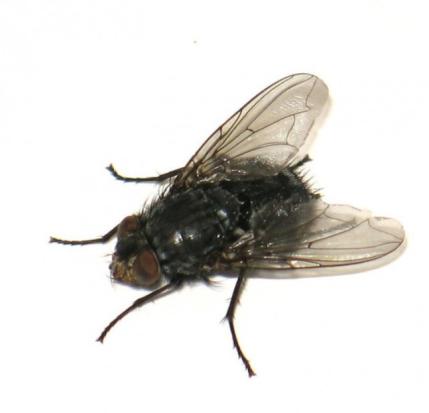 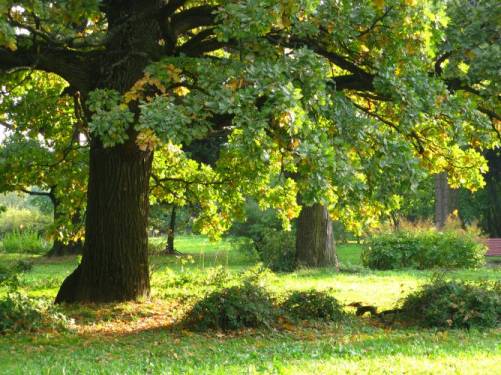 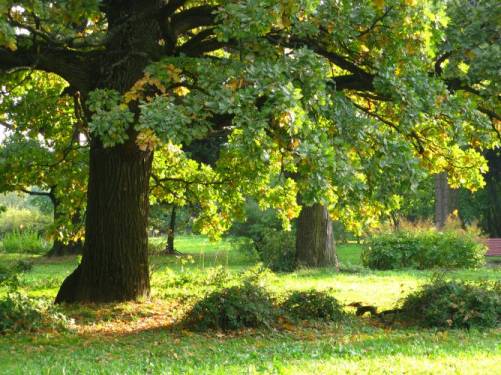 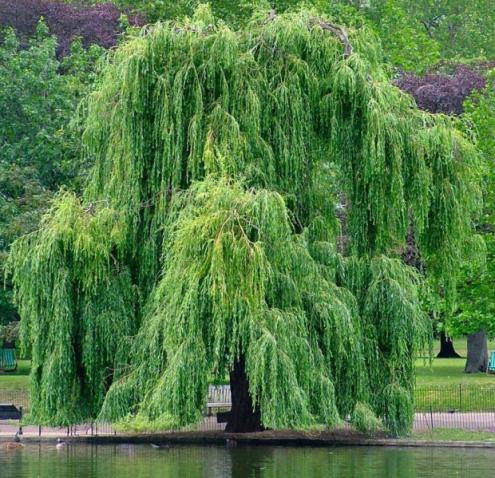 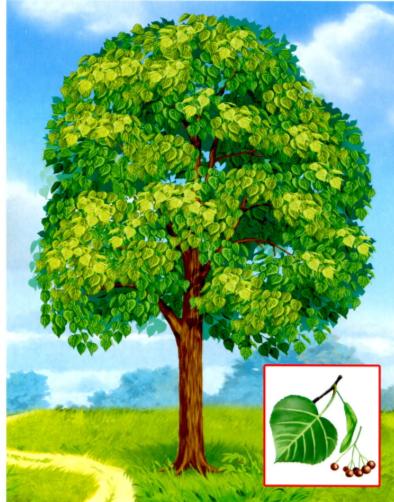 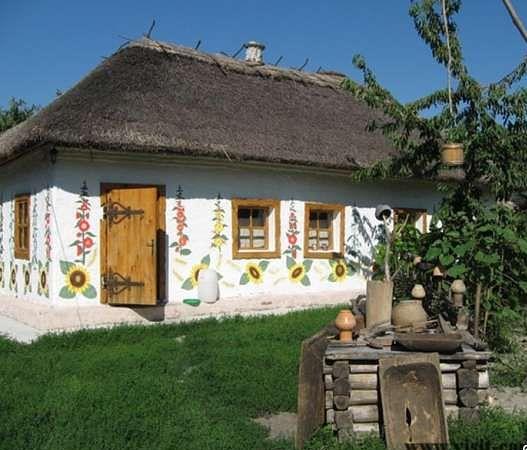 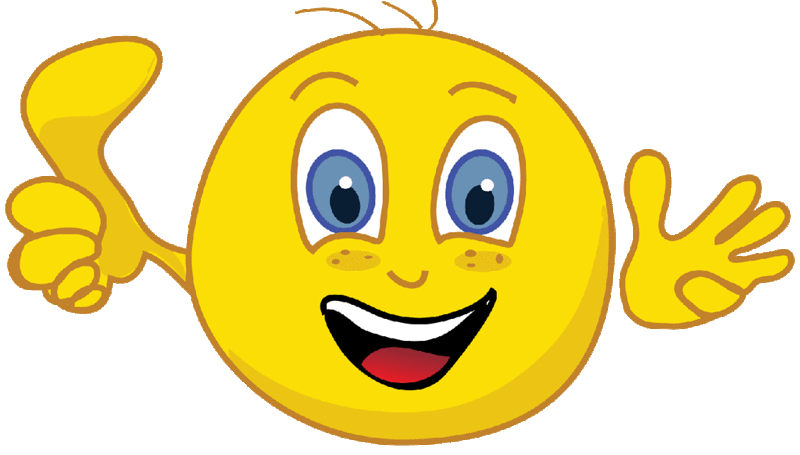